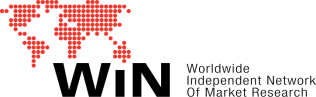 Gender Equality
WWS 2024
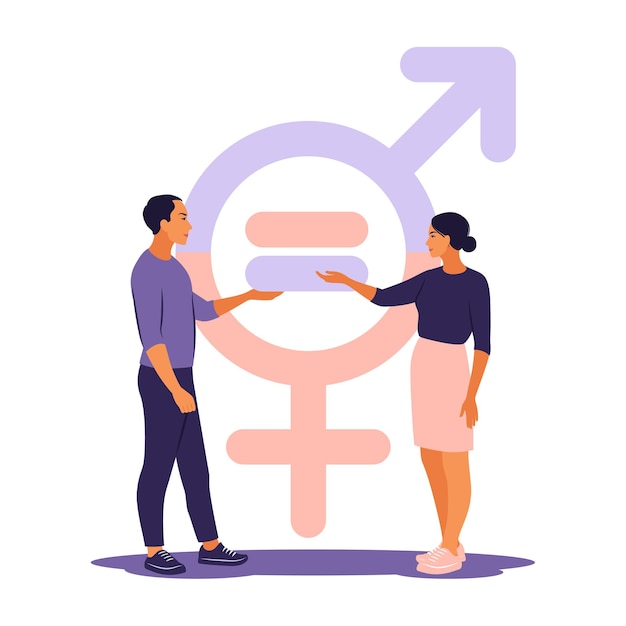 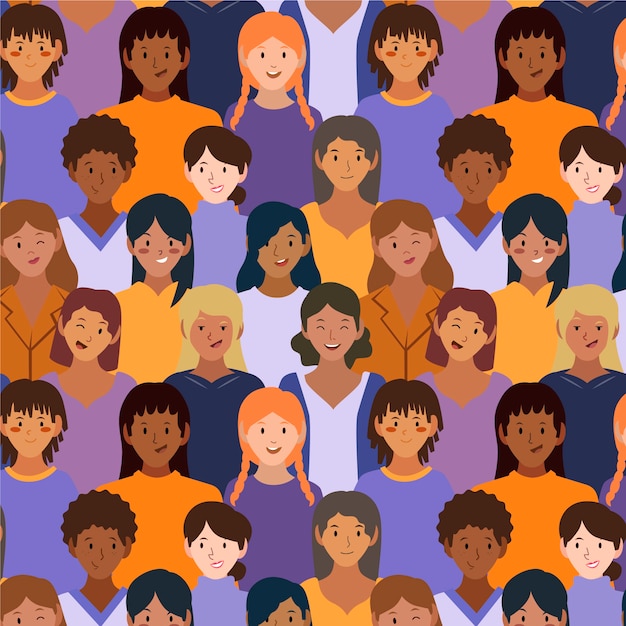 Level of achievement in gender equality
Level of achievement in Gender Equality - 2024
% within total population – Net Index
NET INDEX
TTB
BTB
Total
By gender
NET INDEX
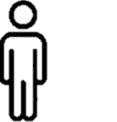 NET INDEX
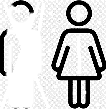 NET INDEX
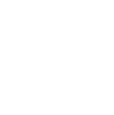 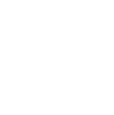 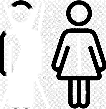 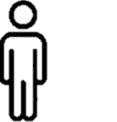 32
52
42
DK: 15%
DK: 21%
DK: 26%
2
30
16
DK: 14%
DK: 19%
DK: 23%
61
48
54
DK: 16%
DK: 12%
DK: 14%
34
42
49
DK: 18%
DK: 24%
DK: 31%
6
32
19
DK: 26%
DK: 16%
DK: 21%
Not really achieved/
Not at all achieved
Definitely achieved/
To some extent achieved
BTB
TTB
Source: WIN 2024. Base: 1,007 U.S. Respondents. The percentages of Dk / Nr have not been plotted.
Q5. To what extent has gender equality achieved in your country in the following fields?
Level of achievement in Gender Equality - 2024
% within total population – Net Index
NET INDEX
TTB
BTB
Female
Net Index
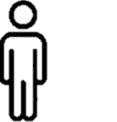 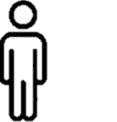 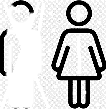 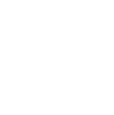 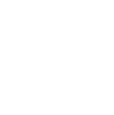 Male 
Net Index
Total 
Net Index
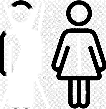 Source: WIN 2024. Base: 33866 cases. The percentages of Dk / Nr have not been plotted.
Source: U.S. Survey  2024: 1,007 Respondents.
Q5. To what extent has gender equality achieved in your country in the following fields?
Level of achievement in Gender Equality - 2024
% within total population – Net Index
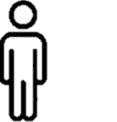 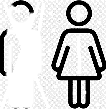 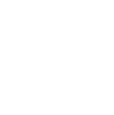 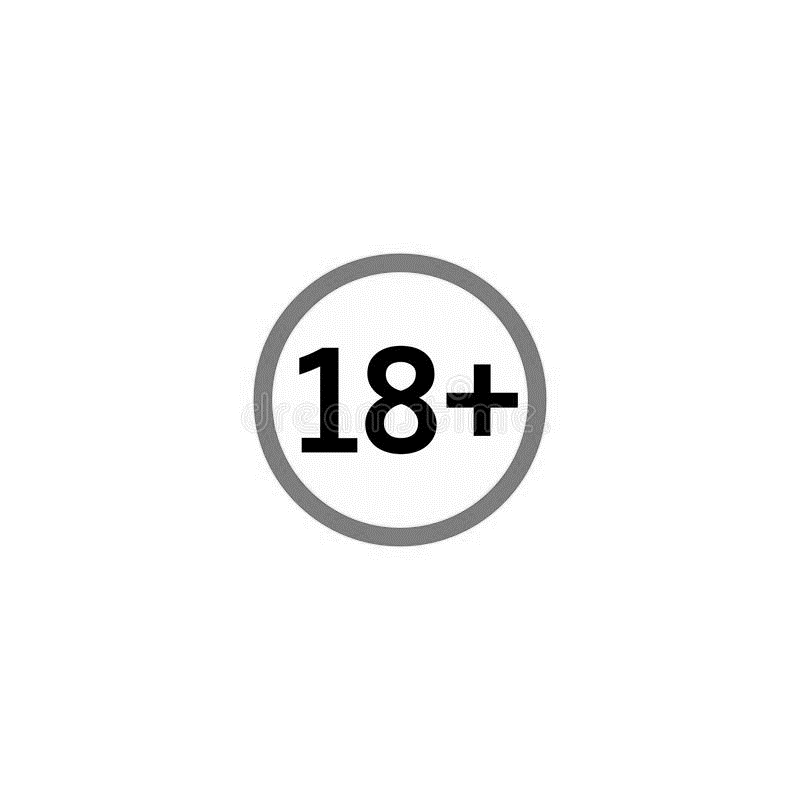 Not really achieved/
Not at all achieved
Definitely achieved/
To some extent achieved
BTB
TTB
Sports
Arts
At work
Politics
At home
DK: 11%
DK: 8%
DK: 13%
DK: 2%
DK: 22%
DK: 22%
DK: 13%
DK: 18%
DK: 14%
DK: 21%
DK: 24%
DK: 23%
DK: 21%
DK: 17%
DK: 27%
DK: 23%
DK: 25%
DK: 22%
DK: 18%
DK: 27%
DK: 23%
DK: 24%
DK: 19%
DK: 13%
DK: 26%
DK: 14%
DK: 19%
DK: 26%
DK: 16%
DK: 24%
Source: WIN 2024. Base: 1,007 U.S. Respondents. The percentages of Dk / Nr have not been plotted.
Q5. To what extent has gender equality achieved in your country in the following fields?
Note: The total percentage may not always add up to 100 due to rounding and/or multiple response questions.
Level of achievement in Gender Equality - 2024
% within total population – Net Index
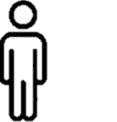 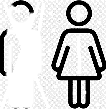 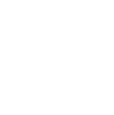 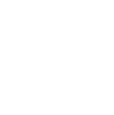 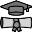 Not really achieved/
Not at all achieved
Definitely achieved/
To some extent achieved
BTB
TTB
Sports
At home
Arts
Politics
At work
DK: 16%
DK: 70%
DK: 16%
DK: 16%
DK: 16%
DK: 25%
DK: 23%
DK: 10%
DK: 37%
DK: 26%
DK: 26%
DK: 24%
DK: 19%
DK: 32%
DK: 27%
DK: 20%
DK: 17%
DK: 13%
DK: 22%
DK: 21%
DK: 11%
DK: 8%
DK: 8%
DK: 13%
DK: 10%
Source: WIN 2024. Base: 1,007 U.S. Respondents. The percentages of Dk / Nr have not been plotted.
Q5. To what extent has gender equality achieved in your country in the following fields?
Note: The total percentage may not always add up to 100 due to rounding and/or multiple response questions.
Level of achievement in Gender Equality - 2024
% within total population – Net Index
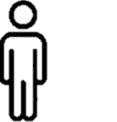 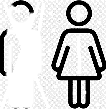 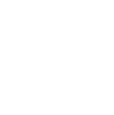 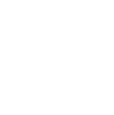 Not really achieved/
Not at all achieved
Definitely achieved/
To some extent achieved
BTB
TTB
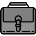 Sports
At work
Arts
Politics
At home
DK: 13%
DK: 15%
DK: 9%
DK: 9%
DK: 10%
DK: 24%
DK: 31%
DK: 13%
DK: 20%
DK: 26%
DK: 31%
DK: 28%
DK: 23%
DK: 29%
DK: 29%
DK: 18%
DK: 33%
DK: 16%
DK: 21%
DK: 23%
DK: 50%
DK: 53%
DK: 30%
DK: 54%
DK: 43%
DK: 25%
DK: 28%
DK: 15%
DK: 32%
DK: 20%
Source: WIN 2024. Base: 1,007 U.S. Respondents. The percentages of Dk / Nr have not been plotted.
Q5. To what extent has gender equality achieved in your country in the following fields?
Note: The total percentage may not always add up to 100 due to rounding and/or multiple response questions.
Level of achievement in Gender Equality - 2024
% within total population – Net Index
NET INDEX
TTB
BTB
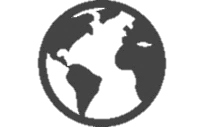 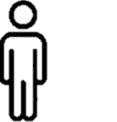 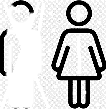 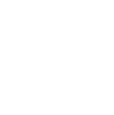 Source: WIN 2024. Base: 33866 cases. The percentages of Dk / Nr have not been plotted.
*Base: 33386 cases. No data in Paraguay
Q5. To what extent has gender equality achieved in your country in the following fields?
Level of achievement in Gender Equality - 2024
% within total population – Net Index
NET INDEX
TTB
BTB
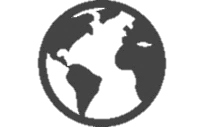 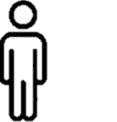 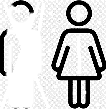 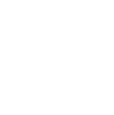 Source: WIN 2024. Base: 33866 cases. The percentages of Dk / Nr have not been plotted. 
*Base: 33386 cases. No data in Paraguay
Q5. To what extent has gender equality achieved in your country in the following fields?
Level of achievement in Gender Equality - 2024
% within total population – Net Index
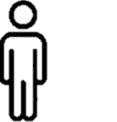 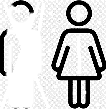 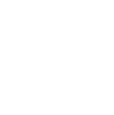 TTB
BTB
Net Index
Net Index
TTB
BTB
57%
35%
AT WORK
63%
33%
AT WORK
38%
53%
MENA
AT POLITICS
EUROPE
45%
48%
AT POLITICS
Middle East and North of Africa
68%
25%
AT HOME*
66%
31%
AT HOME*
ARTS
63%
21%
ARTS
61%
32%
SPORTS
35%
57%
SPORTS
39%
56%
Net Index
TTB
BTB
Definitely achieved/
To some extent achieved
68%
27%
AT WORK
TTB
APAC
41%
51%
AT POLITICS
Not really achieved/
Not at all achieved
Asia Pacific
BTB
71%
25%
AT HOME*
ARTS
64%
26%
TTB
BTB
SPORTS
29%
64%
61%
30%
AT WORK
TTB
BTB
Net Index
38%
51%
AT POLITICS
AMERICAS
51%
45%
AT WORK
69%
22%
AT HOME*
AFRICA
39%
58%
AT POLITICS
ARTS
62%
24%
43%
55%
AT HOME*
SPORTS
33%
57%
ARTS
51%
41%
Source: WIN 2024. Base: 33866 cases. The percentages of Dk / Nr have not been plotted. *Base: 33386 cases. No data in Paraguay
SPORTS
36%
58%
Q5. To what extent has gender equality achieved in your country in the following fields?
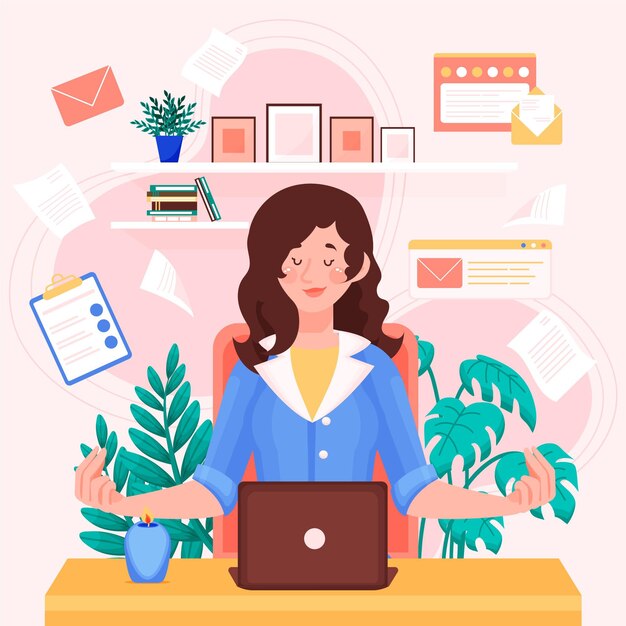 Job opportunities and career
Job opportunities and career
% within total population
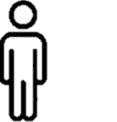 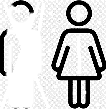 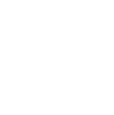 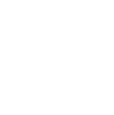 U.S Only
7%
18%
35%
47%
50%
29%
U.S Only
8%
6%
By gender
Total All Countries
Total
9%
17%
33%
45%
54%
34%
Total All Countries
4%
4%
Source: WIN 2024. Base: 33866 cases. Source: U.S. Survey 1,007 Respondents.
Q6. In your Country, do you think women have the same opportunities, more opportunities or less opportunities than men in job opportunities and career?
Note: The total percentage may not always add up to 100 due to rounding and/or multiple response questions.
Job opportunities and career
% within total population
Total U.S. Only
By age group
Source: WIN 2024. Base: 1,007 U.S. Respondents.
Q6. In your Country, do you think women have the same opportunities, more opportunities or less opportunities than men in job opportunities and career?
Note: The total percentage may not always add up to 100 due to rounding and/or multiple response questions.
Job opportunities and career
% within total population
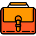 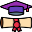 Total U.S. Only
Total U.S. Only
By employment
By education level
Source: U.S. Survey 1,007 Respondents.
Q6. In your Country, do you think women have the same opportunities, more opportunities or less opportunities than men in job opportunities and career?
Note: The total percentage may not always add up to 100 due to rounding and/or multiple response questions.
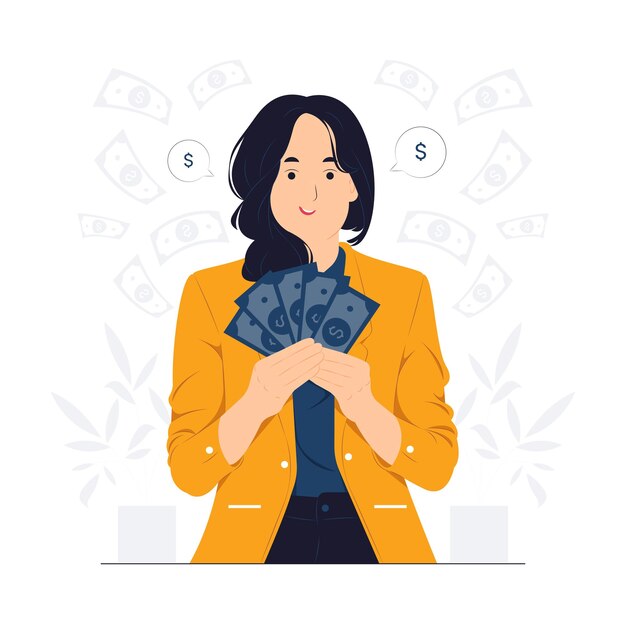 Perception of women’s salary in comparison with men´s salary
Perception of women’s salary 
% within total population
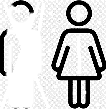 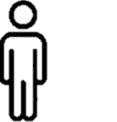 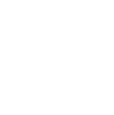 Total U.S. Only
Total All Countries
DK: 9%
DK: 6%
Source: WIN 2024. Base: 33866 cases.  Source: U.S. Survey 2024: 1,007 Respondents.
Q7.Looking at your workplace, do you think that women earn the same as the men, less than the men or more than the men?
The percentages corresponding to the option “Does not know/does not answer” have not been included
Perception of women’s salary 
% within total population
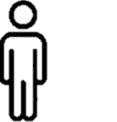 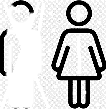 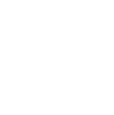 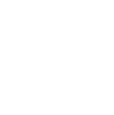 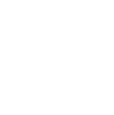 Total U.S. Only
Total All Countries
6%
9%
7%
3%
47%
35%
46%
22%
By gender
29%
38%
24%
36%
16%
27%
9%
15%
DK: 5%
DK: 6%
DK: 11%
DK: 8%
Total U.S. Only
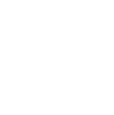 By age group
DK: 7%
DK: 7%
DK: 15%
DK: 11%
DK: 6%
DK: 9%
Source: WIN 2024. Base: 33866 cases.  Source: U.S. Survey 2024: 1,007 Respondents.
Q7.Looking at your workplace, do you think that women earn the same as the men, less than the men or more than the men?
The percentages corresponding to the option “Does not know/does not answer” have not been included
Perception of women’s salary 
% within toatal population
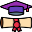 Total U.S. Only
DK: 0%
DK: 7%
By education level
DK: 10%
DK: 10%
DK: 6%
Source: U.S. Survey 2024: 1,007 Respondents.
Q7.Looking at your workplace, do you think that women earn the same as the men, less than the men or more than the men?
The percentages corresponding to the option “Does not know/does not answer” have not been included
Perception of women’s salary 
% within total population
Total U.S. Only
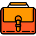 DK: 11%
DK: 18%
DK: 10%
By employment
DK: 0%
DK: 8%
DK: 4%
Source: U.S. Survey 2024: 1,007 Respondents.
Q7.Looking at your workplace, do you think that women earn the same as the men, less than the men or more than the men?
The percentages corresponding to the option “Does not know/does not answer” have not been included
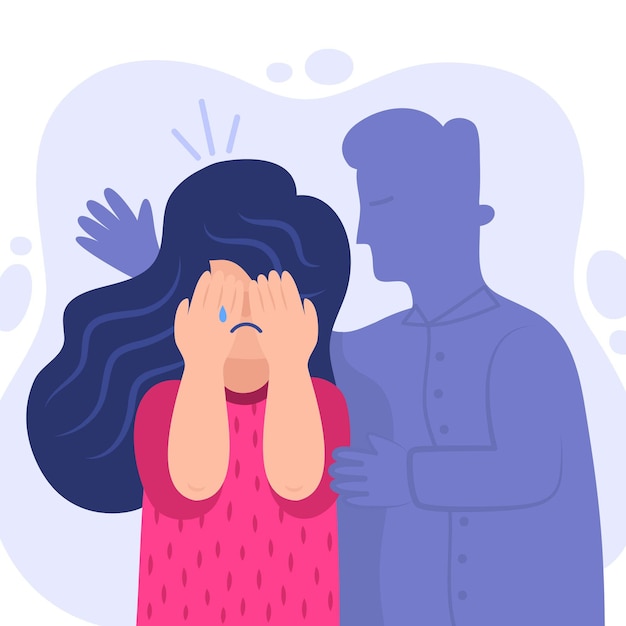 Violence
Suffered any kind of violence
% within total population
Total U.S Only
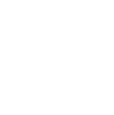 Male
Female
NO
DK
YES
11%
15%
Total U.S Only
86%
82%
4%
4%
Total U.S Only
By age group
cases.  Source: U.S. Survey 2024: 1,007 Respondents.
Q8. Have you suffered from any kind of violence (either physical or psychological) in the past year?
Suffered any kind of violence
% within total population
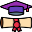 Total U.S Only
DK
NO
YES
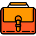 Total U.S Only
Source: U.S. Survey 2024: 1,007 Respondents.
Q8. Have you suffered from any kind of violence (either physical or psychological) in the past year?
Suffered sexual harassment 
% within total population
Total U.S. Only
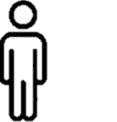 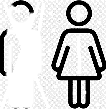 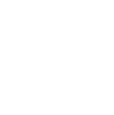 YES
Male
Female
NO
DK
11%
6%
Total U.S. Only
89%
92%
2%
1%
Total U.S. Only
Female
Male
Source: U.S. Survey 2024: 1,007 Respondents.
Q9. Have you suffered from any kind of sexual harassment in the past year?
Note: The total percentage may not always add up to 100 due to rounding and/or multiple response questions.
Suffered sexual harassment 
% within total population
Total U.S. Only
By age group
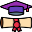 Total U.S. Only
Total U.S. Only
By employment
By education level
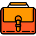 Source: U.S. Survey 2024: 1,007 Respondents.
Q9. Have you suffered from any kind of sexual harassment in the past year?
Note: The total percentage may not always add up to 100 due to rounding and/or multiple response questions.
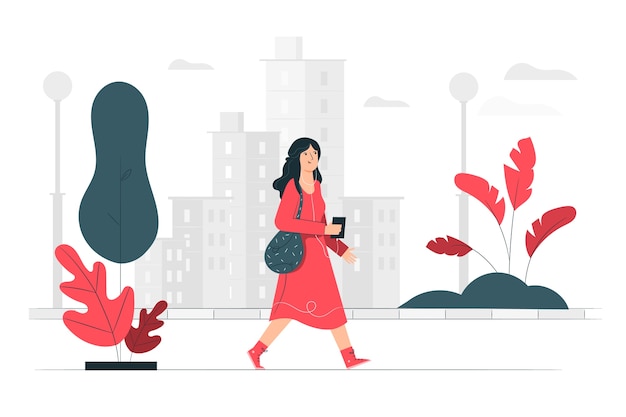 Safety
Safe/ confidence walking alone at night in their neighborhood
% within total population
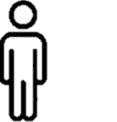 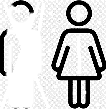 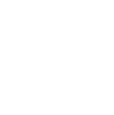 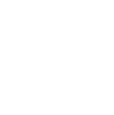 Total U.S. Only
Female
Male
YES
NO
DK
Total U.S. Only
51%
76%
17%
40%
9%
7%
Total U.S. Only
Female
Male
Source: U.S. Survey 2024: 1,007 Respondents.
Q10. Do you feel safe/confident walking alone at night in your neighborhood?
Note: The total percentage may not always add up to 100 due to rounding and/or multiple response questions.
Safe/ confidence walking alone at night in their neighborhood
% within total population
Total U.S. Only
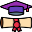 By age group
Total U.S. Only
Total U.S. Only
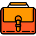 By employment
By education level
Source: U.S. Survey 2024: 1,007 Respondents.
Q10. Do you feel safe/confident walking alone at night in your neighborhood?
Safe/ confidence walking alone at night in their neighborhood
% within total population
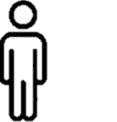 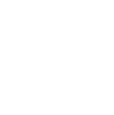 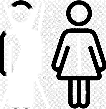 MALE
FEMALE
By country
Source: WIN 2024. Base: 33866 cases.
Q10. Do you feel safe/confident walking alone at night in your neighborhood?
Note: The total percentage may not always add up to 100 due to rounding and/or multiple response questions.
Safe/ confidence walking alone at night in their neighborhood
% within total population
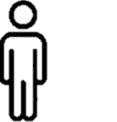 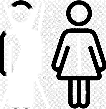 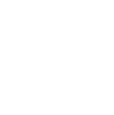 MALE
FEMALE
By country
Source: WIN 2024. Base: 33866 cases.
Q10. Do you feel safe/confident walking alone at night in your neighborhood?
Note: The total percentage may not always add up to 100 due to rounding and/or multiple response questions.
Total of 33 866 surveys worldwide
METHODOLOGY
METHODOLOGY
Dates: Dec. 1st 2023 to Feb. 4th 2024
Total of 33 866 surveys worldwide
METHODOLOGY
METHODOLOGY
Dates: Dec. 1st 2023 to Feb. 4th 2024